算法入门系列1 - 周而复始
jackfrued
50m
在两栋相距50m的大楼的两个房间牵一条线
大教室里坐了几百名学生一起听课，如何快速的统计学生人数
向列表容器中逆向插入100000个元素
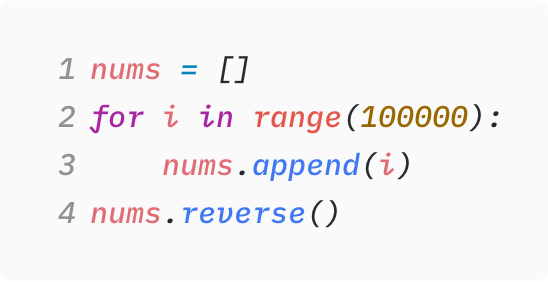 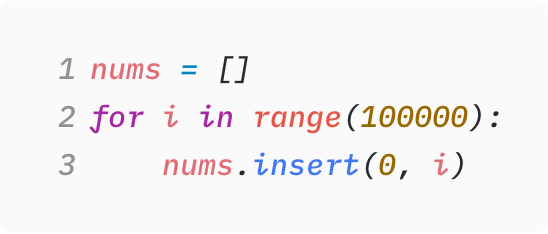 生成Fibonacci数列
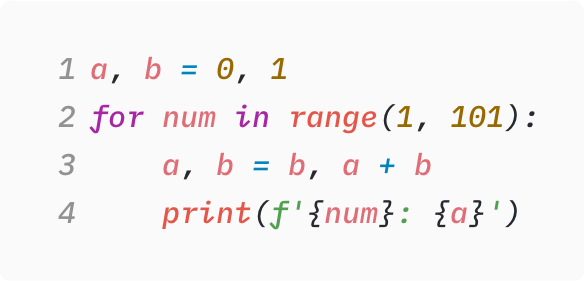 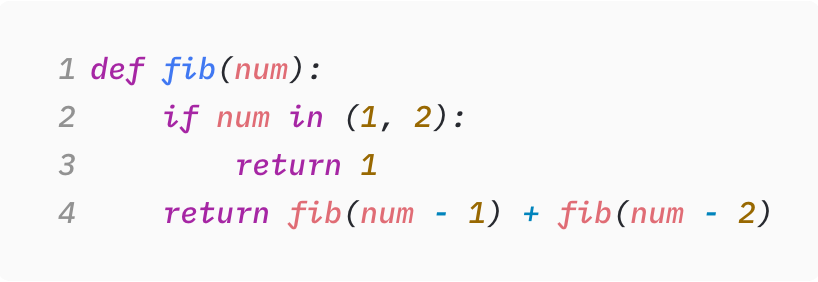 时间复杂度
空间复杂度
O(n2)
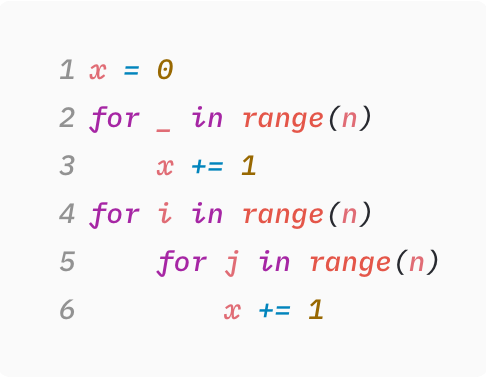 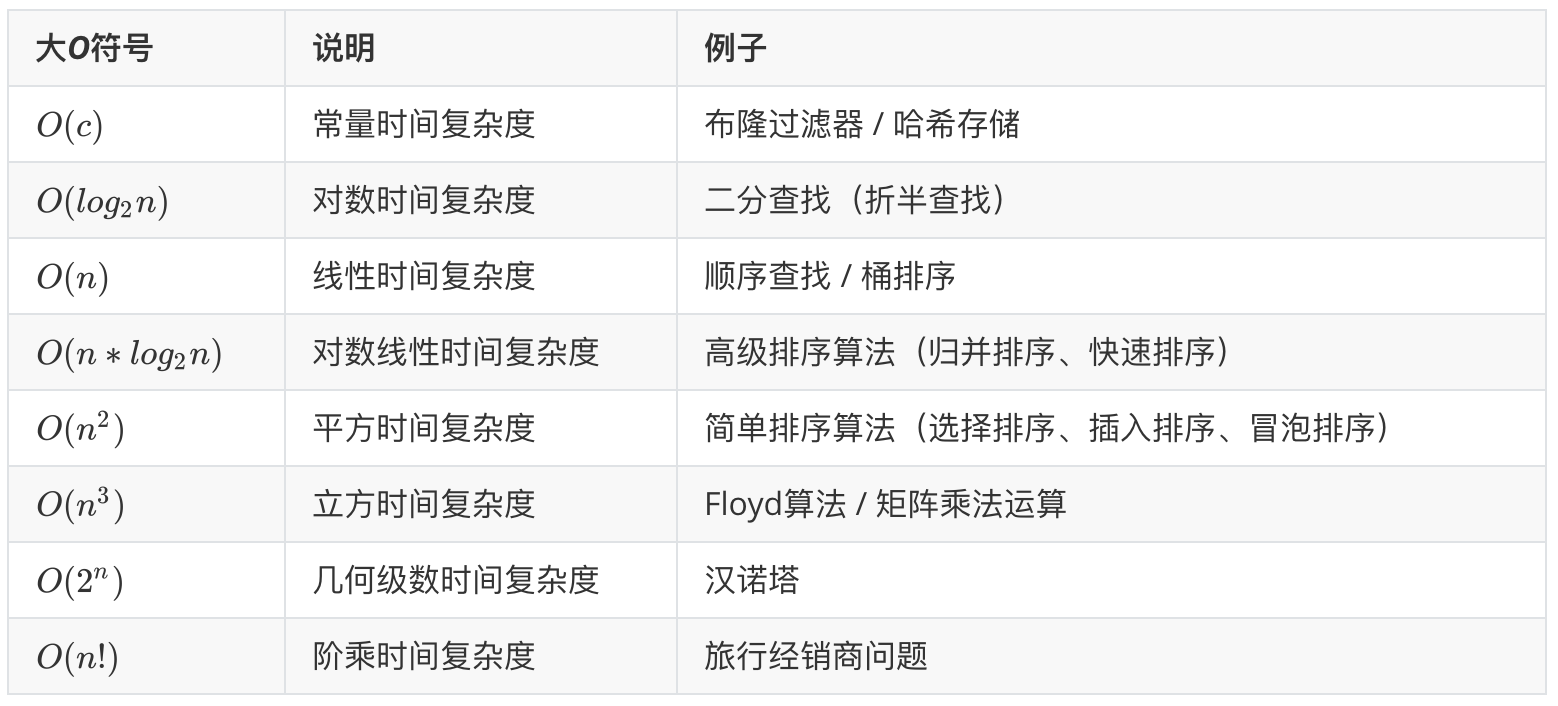 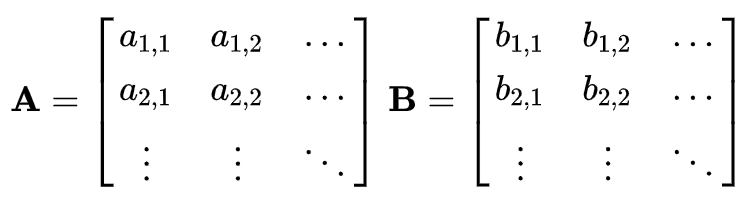 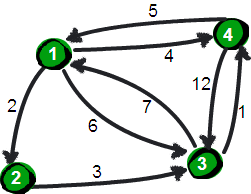 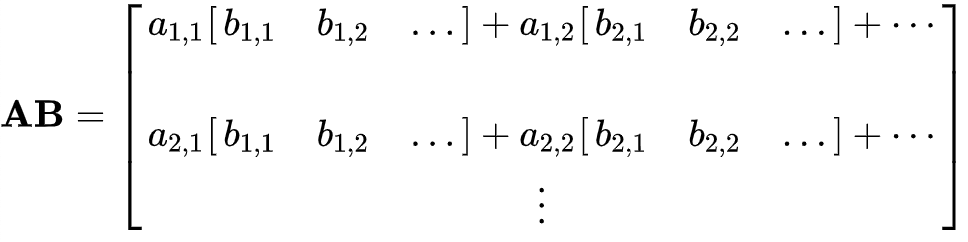 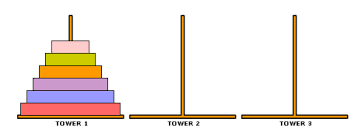 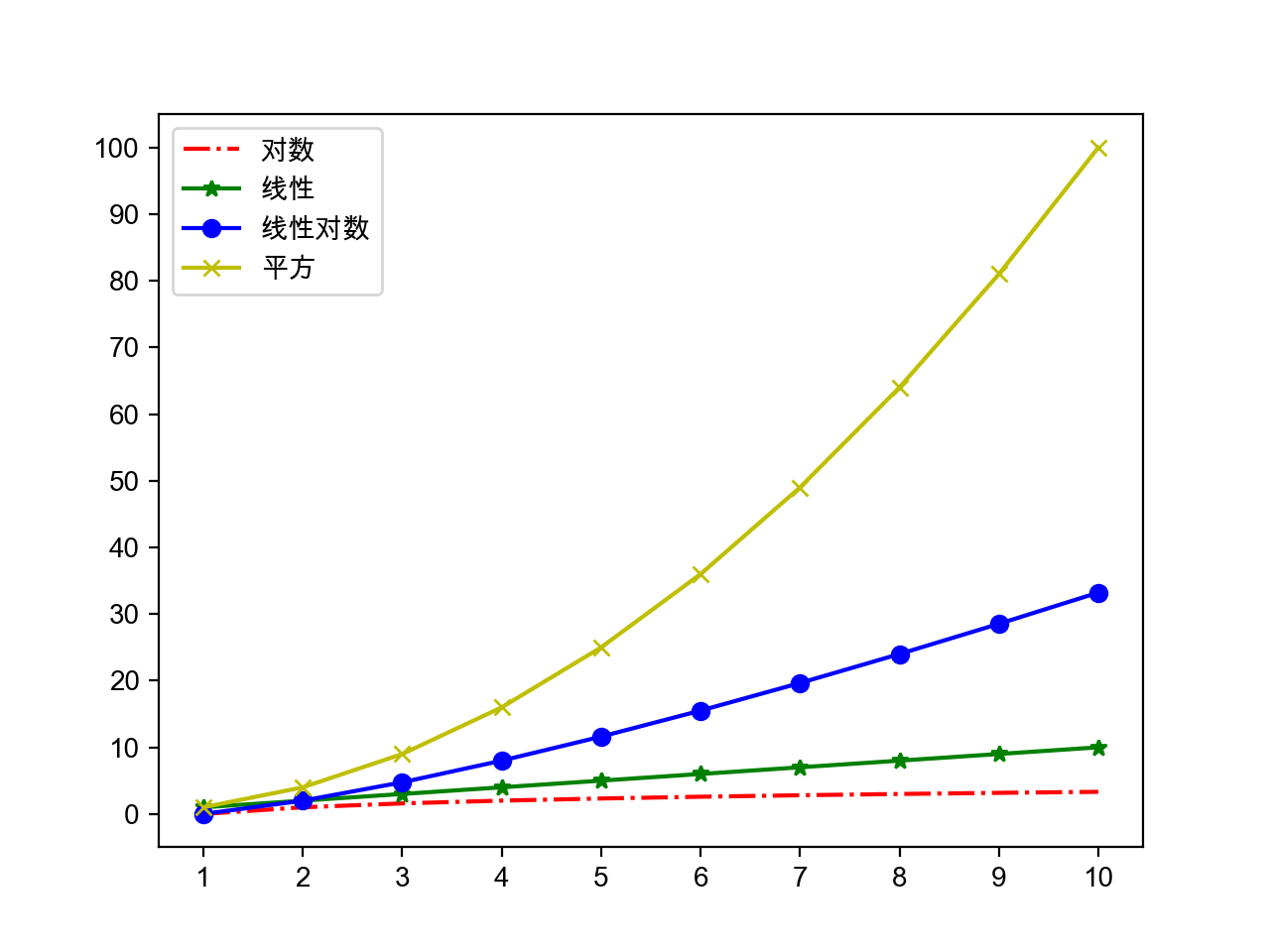 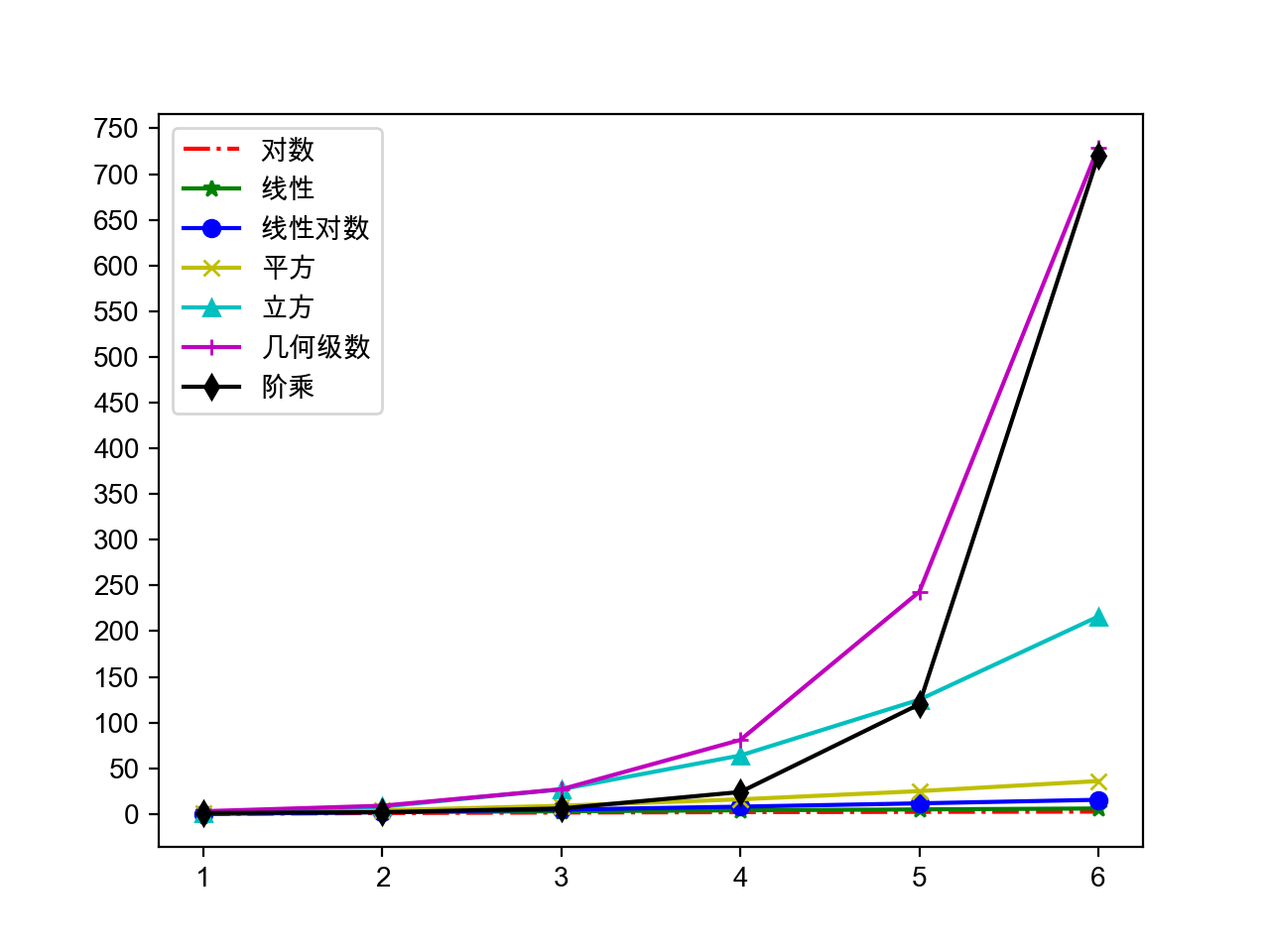 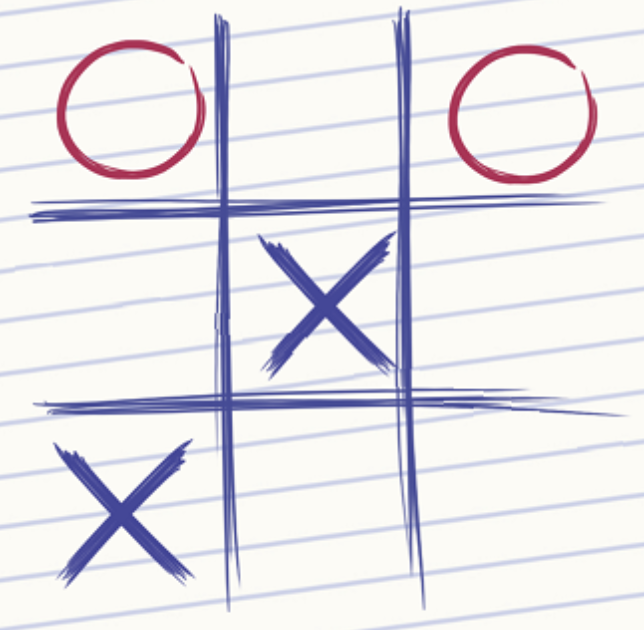 穷举法
穷尽所有的可能，
直到找到正确答案
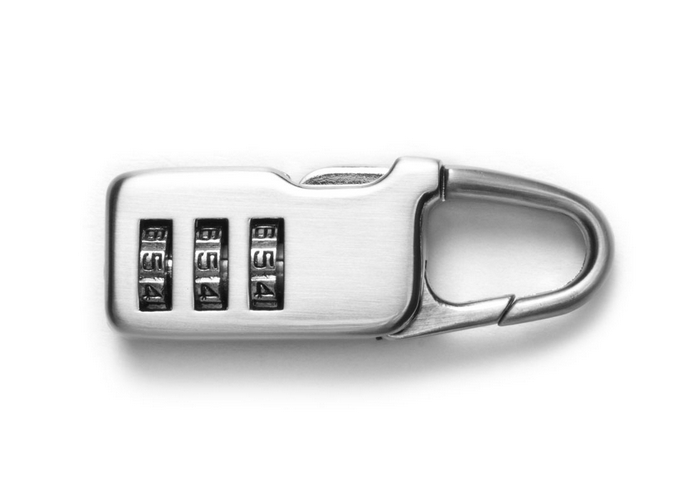